Novostavba sportovního areálu
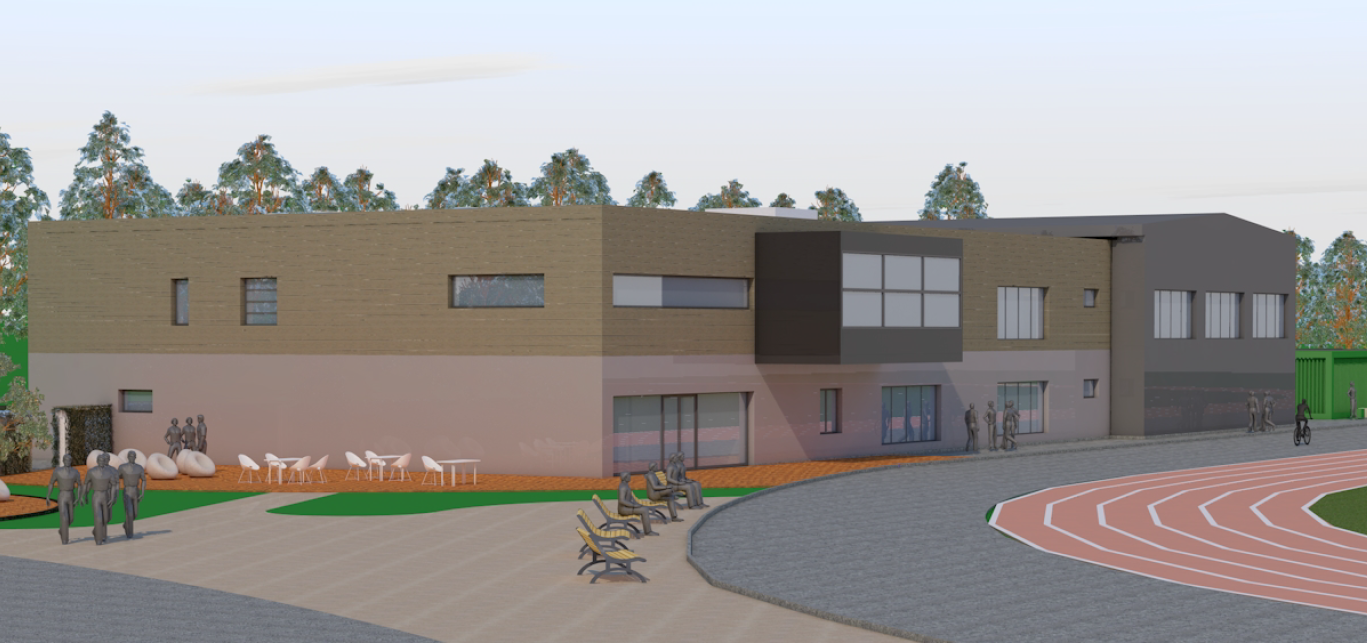 Autor: Bc. Ondřej Babka
Vedoucí: Ing. Michal Kraus, Ph.D.
Oponent: Ing. Jana Hubálovská
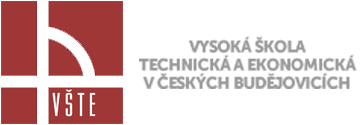 Ústav technicko– technologický
Katedra stavebnictví
V Českých Budějovicích, červen 2019
Obsah
Cíl práce
Motivace a důvody výběru daného tématu
Řešená lokalita
Údaje o objektu
Celkový situační výkres / Koordinační situační výkres
Půdorys 1NP
Půdorys 2NP
Řezy objektem
Pohledy
Vizualizace objektu a jeho okolí
Konstrukční řešení stavby
Detaily
Technika prostředí stavby
Posouzení tepelně – technických vlastností konstrukcí
Komplexní vyhodnocení objektu
Závěr
Doplňující dotazy vedoucího DP
Motivace a důvody výběru daného tématu
Osobní zkušenost – absence multifukční budovy v této lokalitě města.
Sportovní zaměření.
Rozšíření znalostí o dané problematice.
Cíl práce
Návrh novostavby sportovního areálu ve stupni pro provádění stavby.

Vytvoření architektonického a stavebně – konstrukčního řešení sportovního areálu.
Vypracování architektonicko-stavební části výkresové dokumentace pro provádění stavby doplněné o koncepci řešení techniky prostředí staveb (generel).
Vyhodnocení a posouzení tepelně – technických charakteristik navržených konstrukcí i budovy jako celku.
Řešená lokalita
Obec: Klatovy [555771]
Kraj: Plzeňský
Katastrální území – Klatovy [665797]
Stavební parcelní čísla – 1309/1, 1309/36, 1309/37, 1309/45, 1309/46
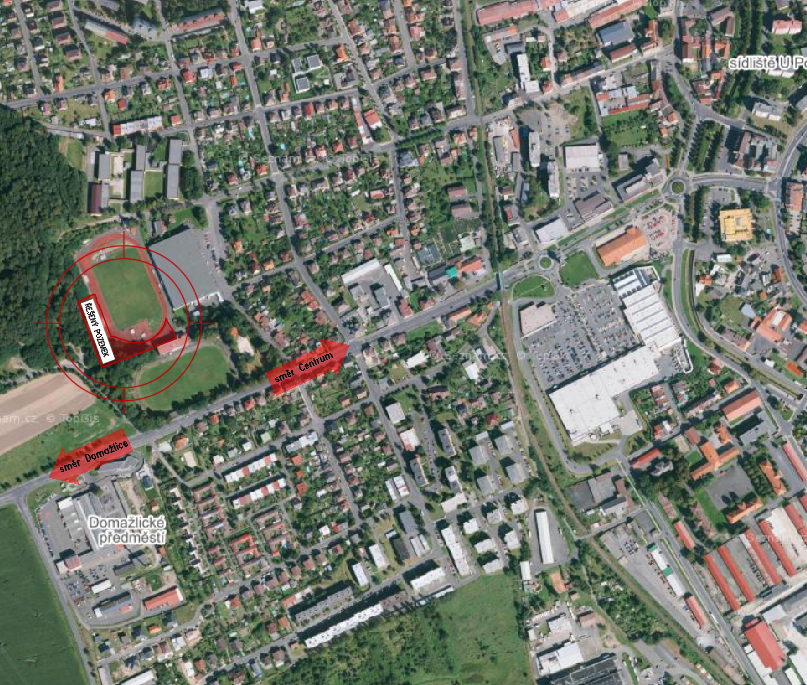 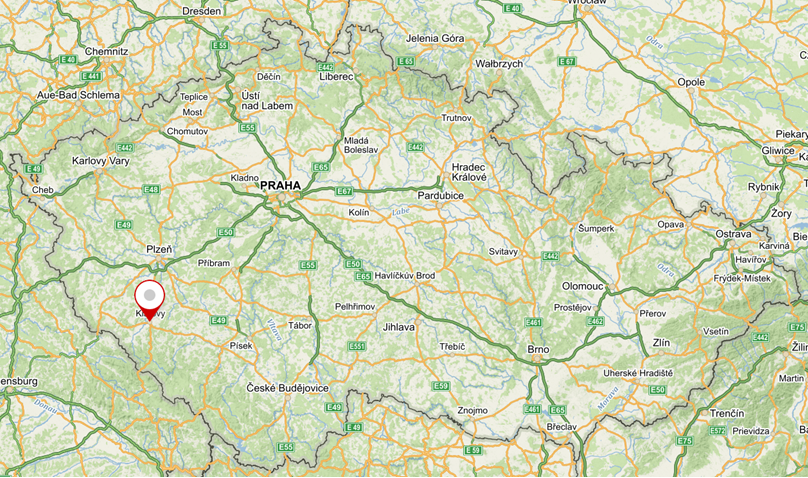 Zdroj: vlastní
Údaje o objektu
Objekty S01 a S02
Zastavěná plocha: 2 119,22 m2
Obestavěný prostor: 9 882,66 m3
Užitná plocha: 1 764,10 m2
Půdorysné rozměry: 54x25 m
Výška objektu S01: 7,880 m
Výška objektu S02: 9,185 m
Konstrukční výška podlaží: 3,550 m
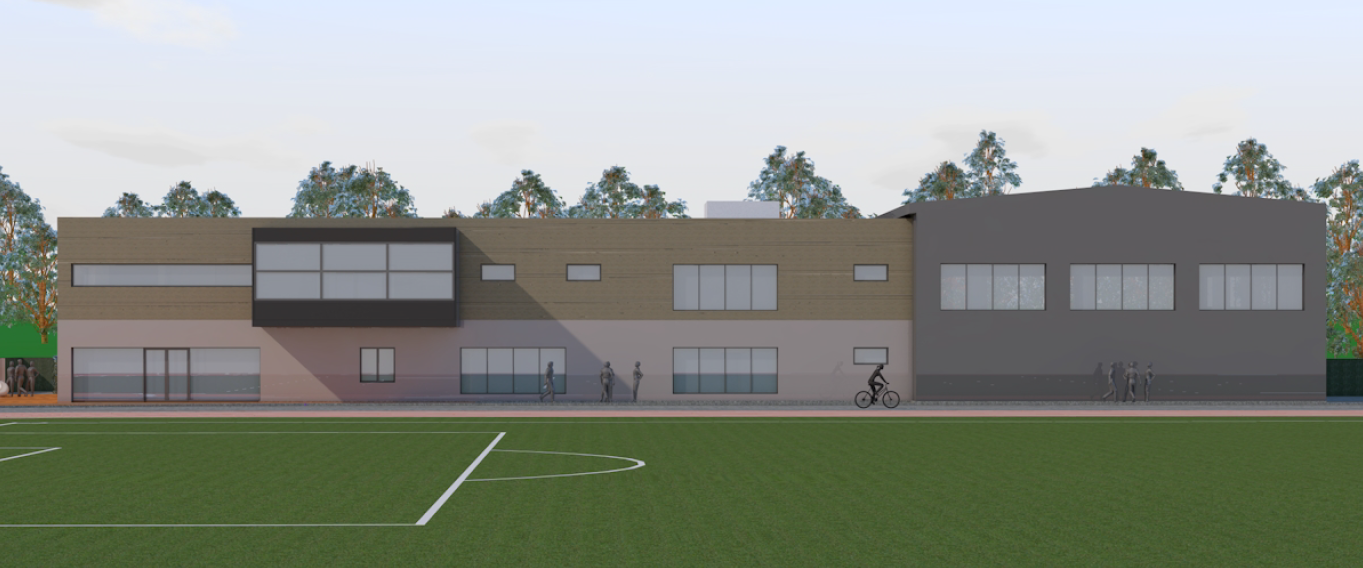 Zdroj: vlastní
Celkový situační výkres / Koordinační situační výkres
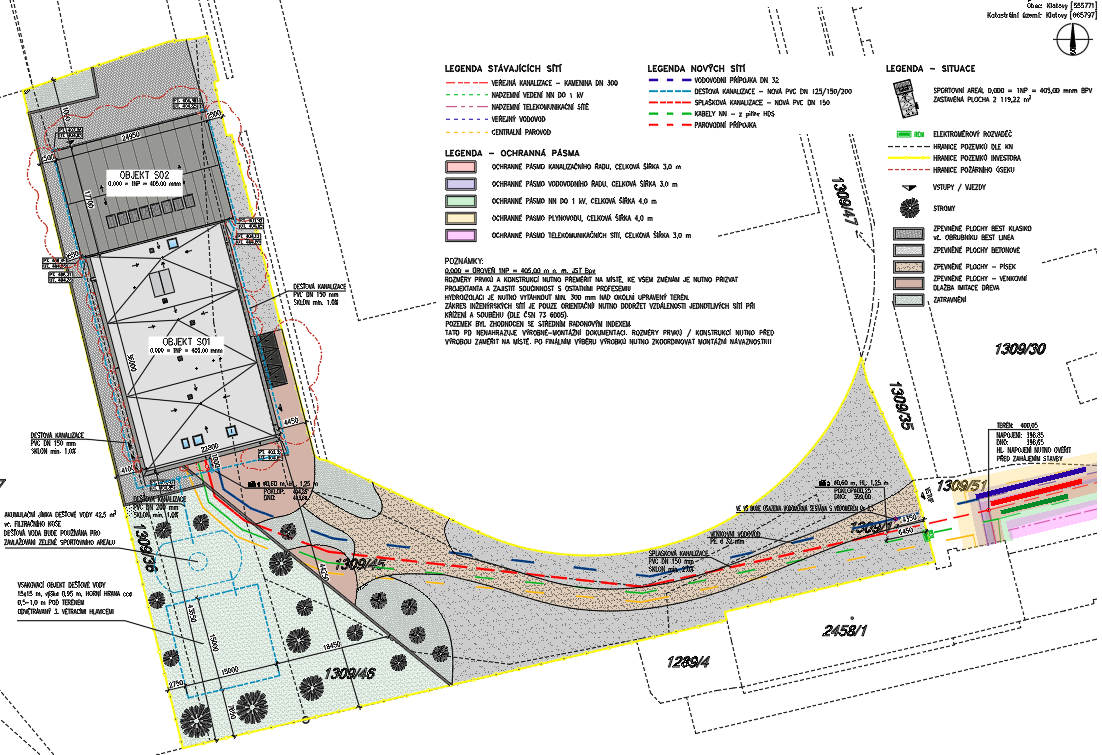 Zdroj: vlastní
Půdorys 1NP
ŽB hlavní nosná konstrukce
Porotherm 30 Profi
Porotherm 24 Profi
Ytong tl. 150, 100 mm
Cetris Lasur 001, 007
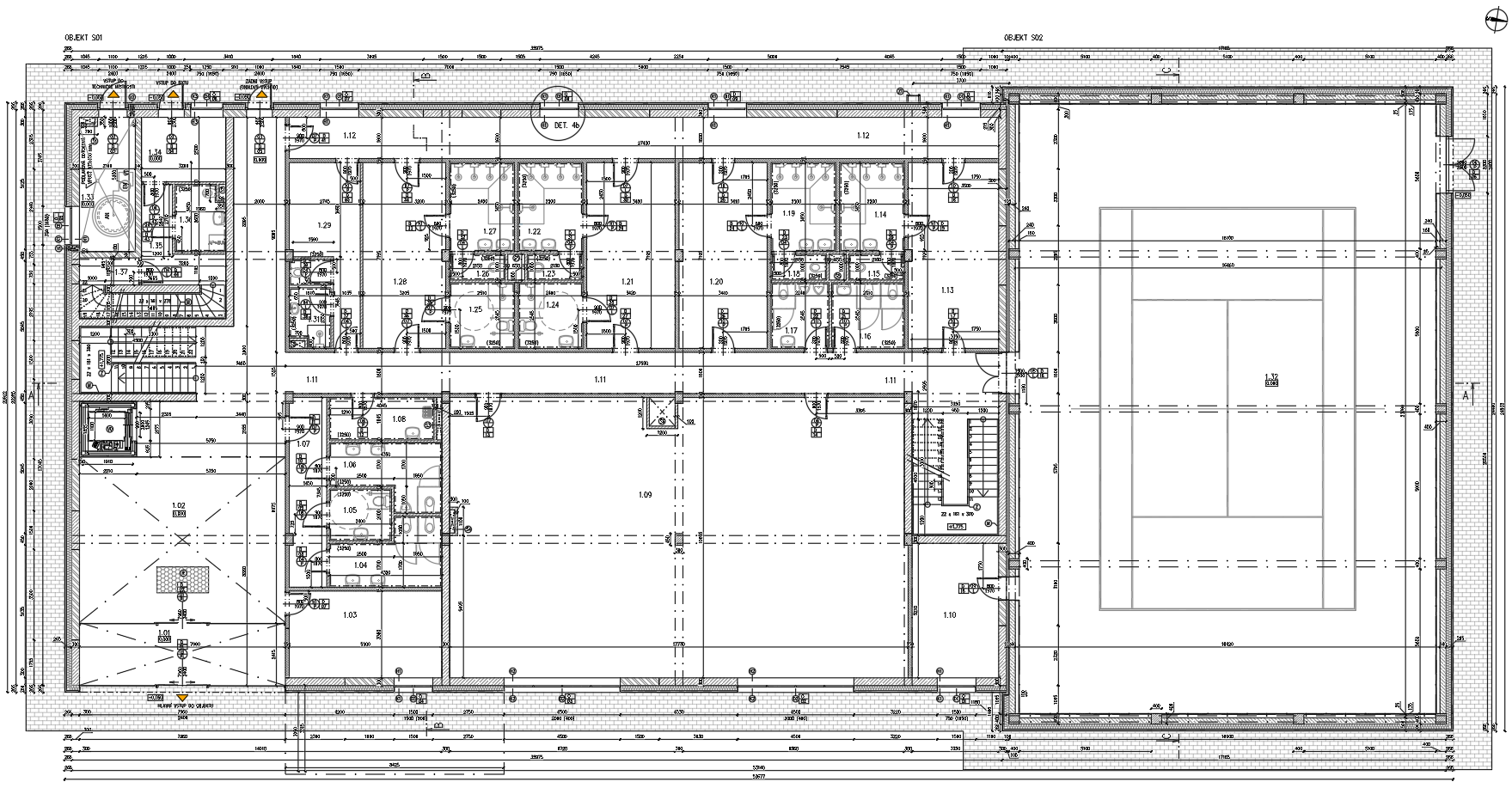 Zdroj: vlastní
Půdorys 2NP
Tepelná izolace Rockwool       tl. 200 mm
Dřevěné latě sibiřský modřín 21/210 mm
Sklo Cool-lite SKN/SKN II
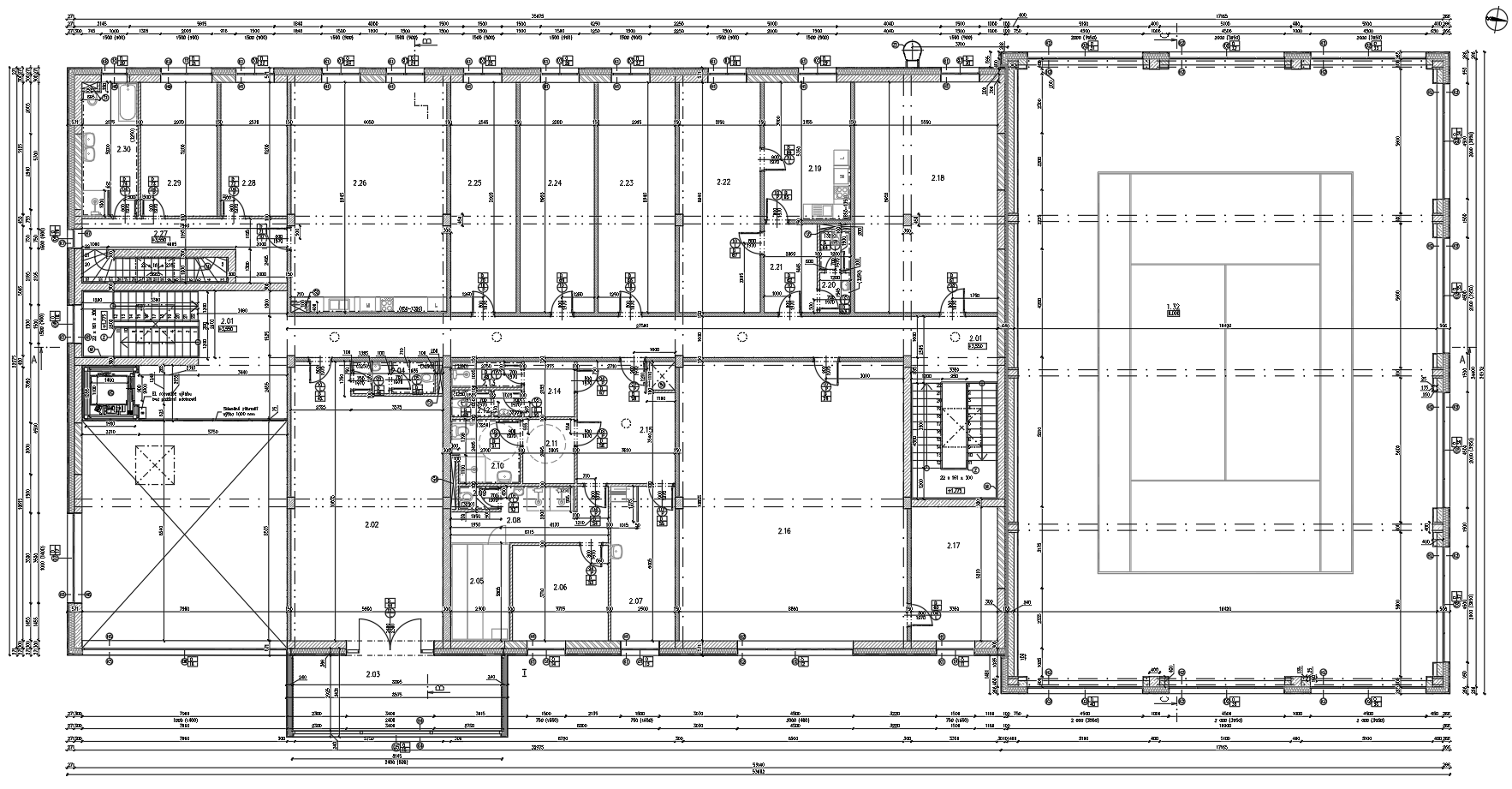 Zdroj: vlastní
Řezy
Střešní folie Deklan 76, min. sklon 1%
Kingspan KS 1000 RW, sklon 8,75%
XPS Prime S L
Radonelast 3,5 AL
Sklobit40 Mineral
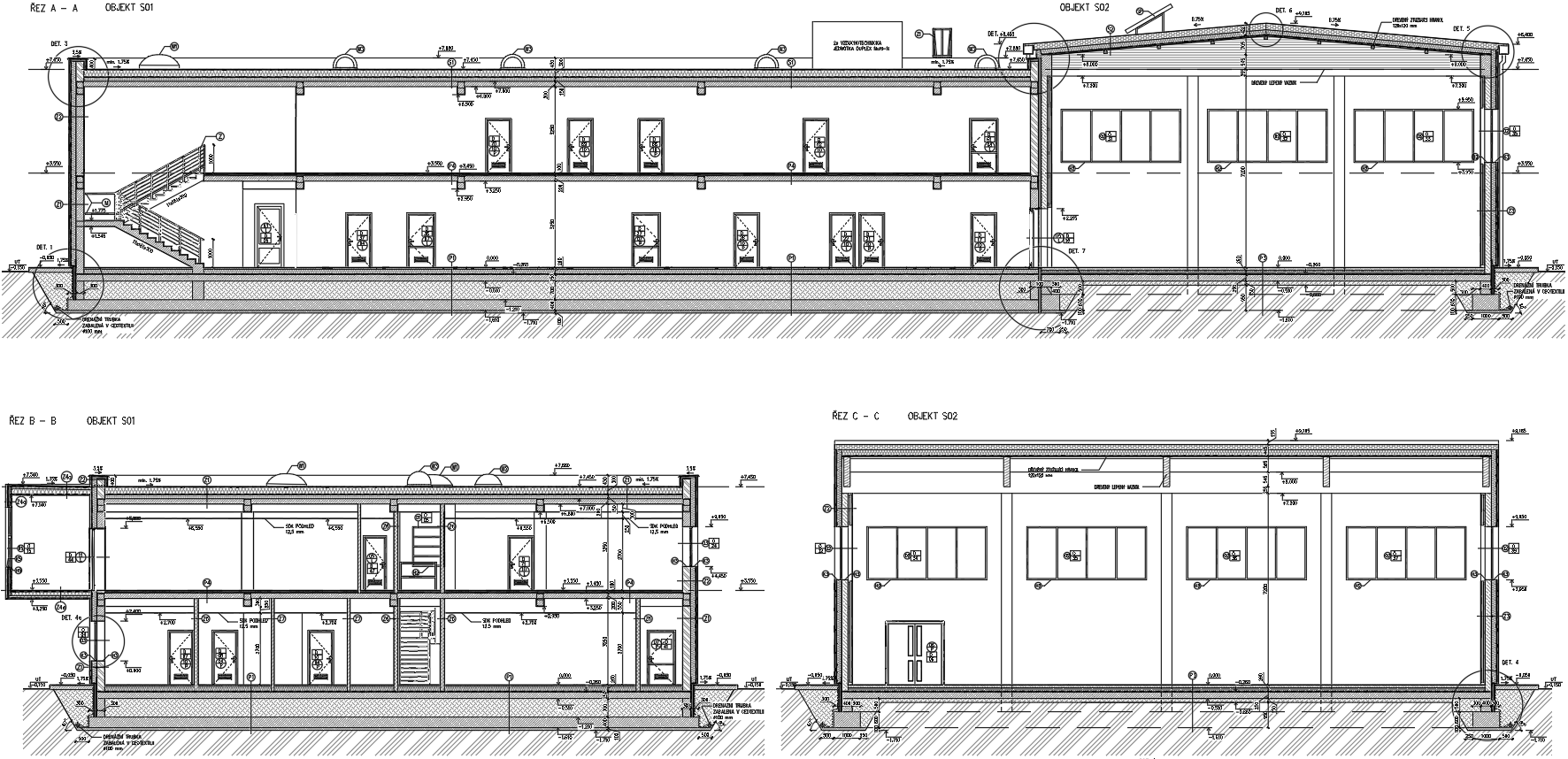 Zdroj: vlastní
Pohledy
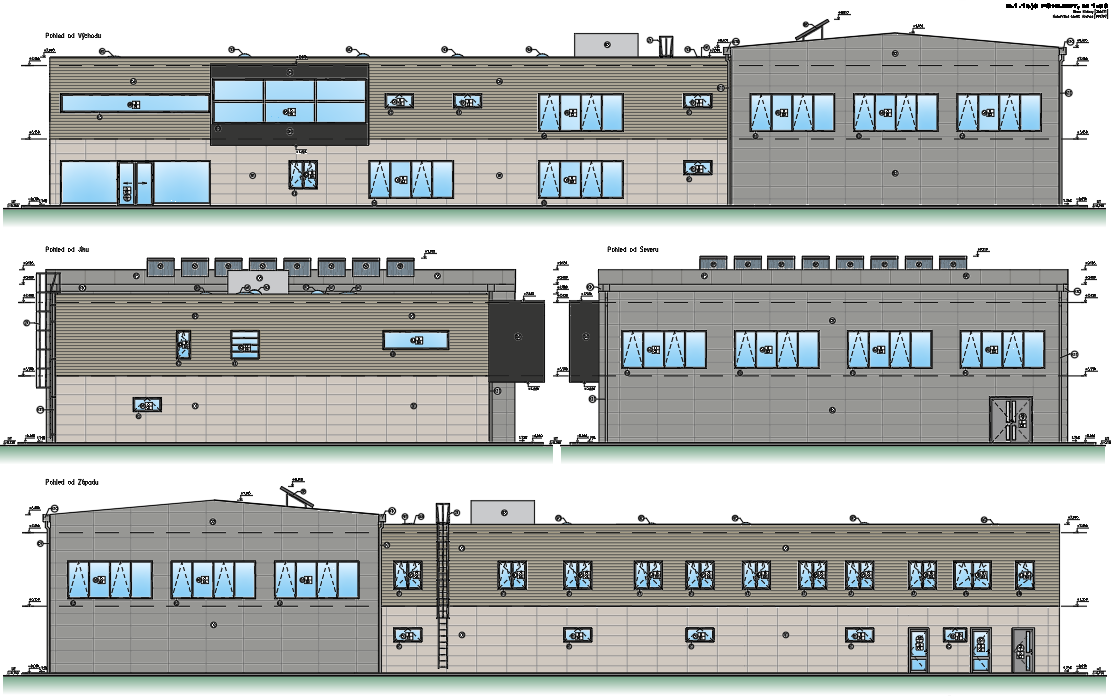 Zdroj: vlastní
Vizualizace objektu a jeho okolí
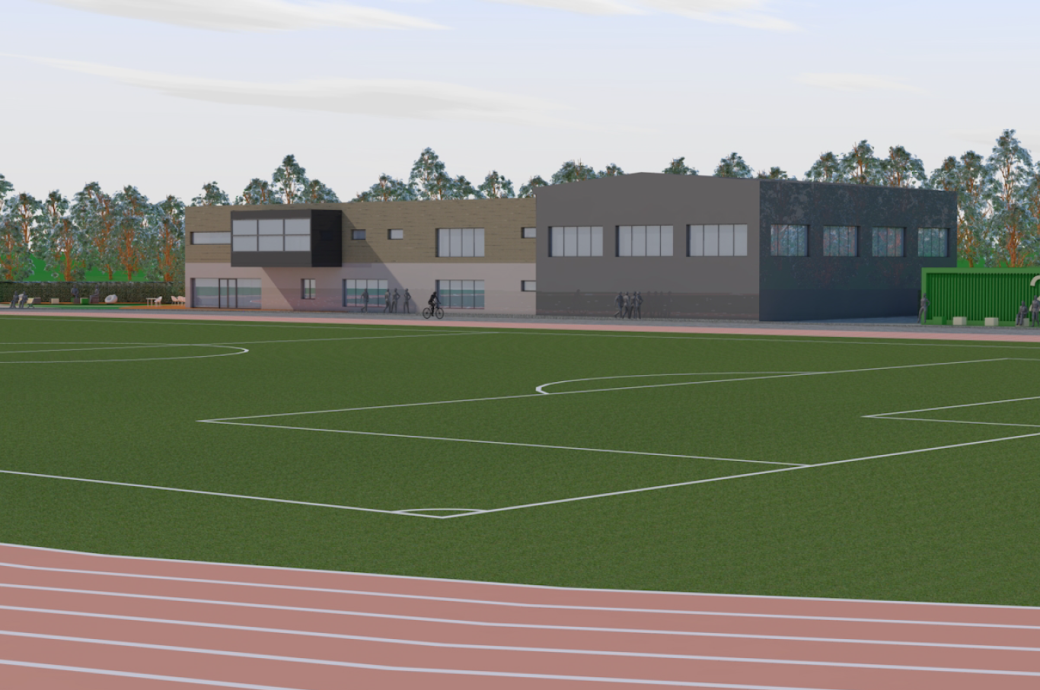 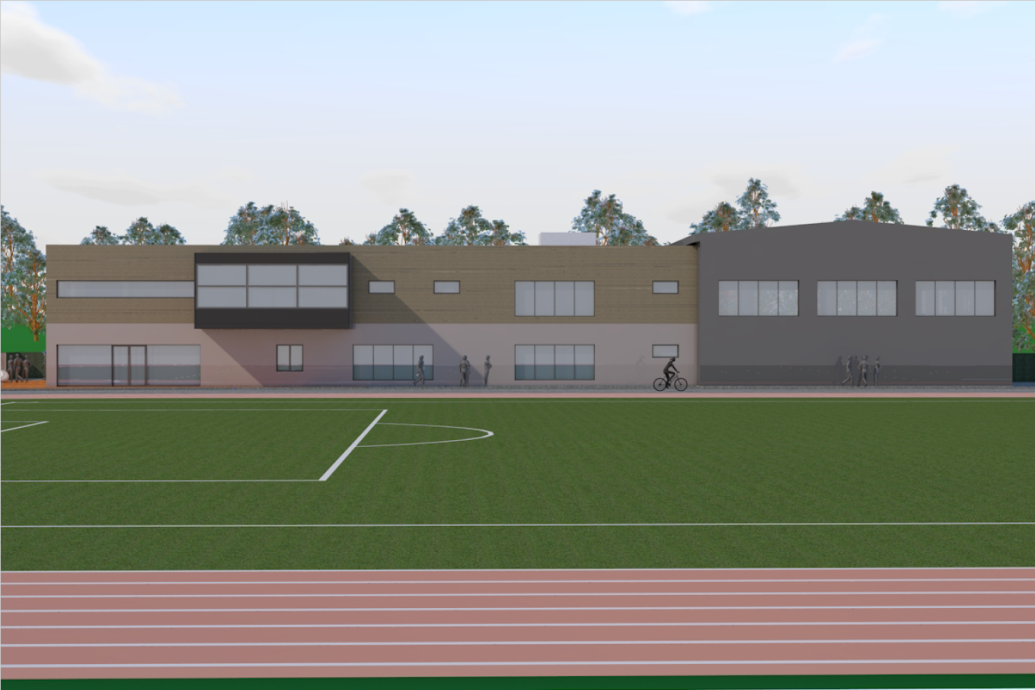 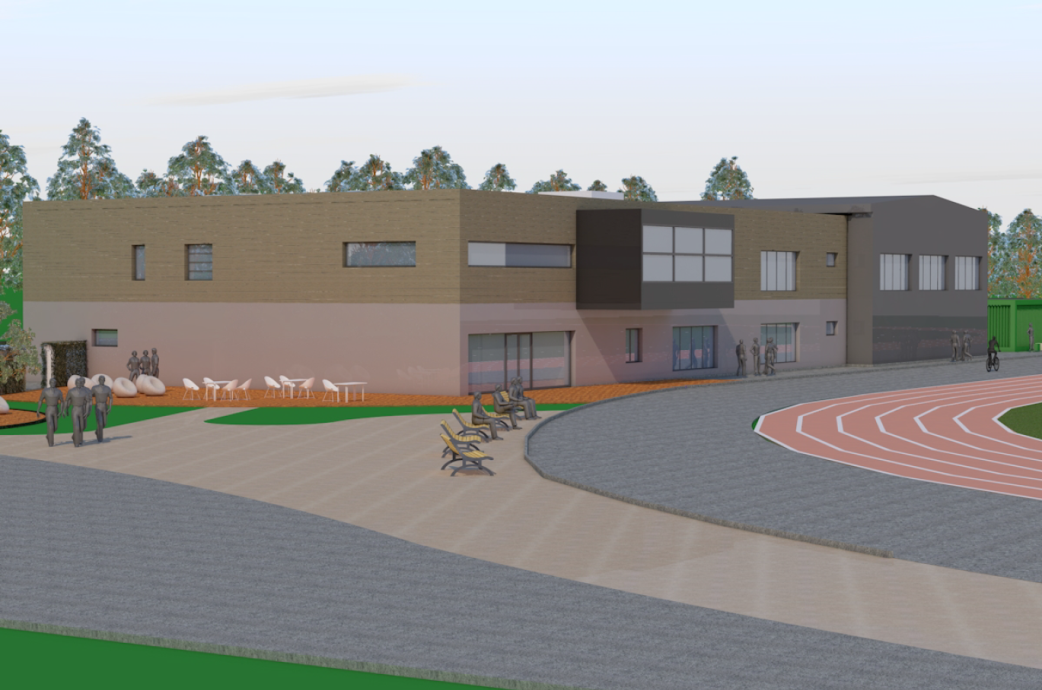 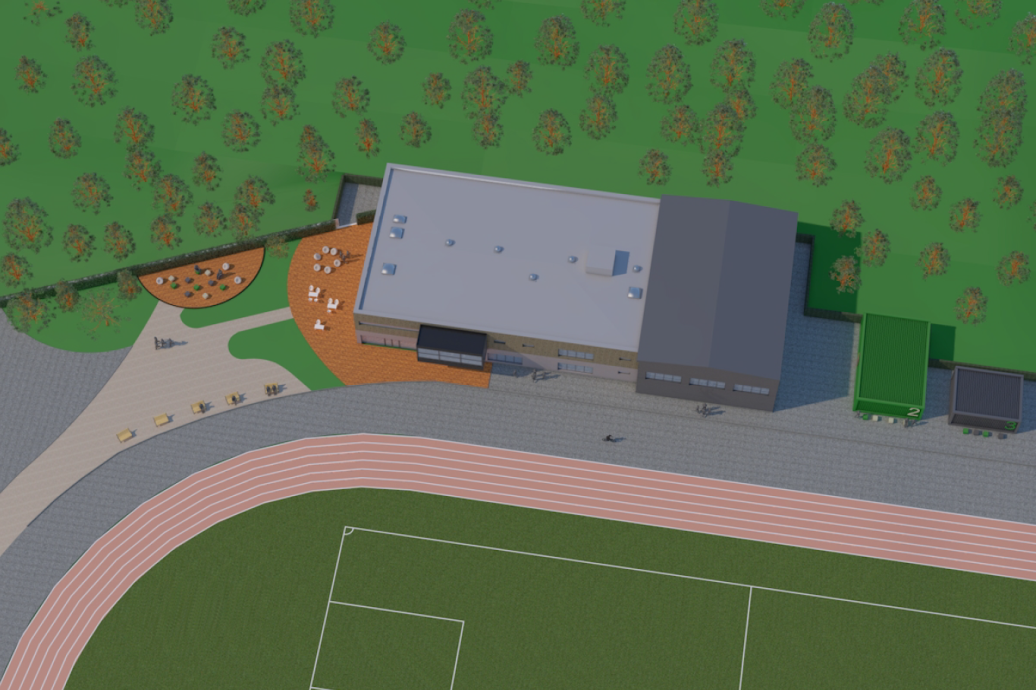 Zdroj: vlastní
Konstrukční řešení stavby
ŽB nosná konstrukce tl. 300 mm.
ŽB základová deska        tl. 400 mm.
ŽB základové pasy         tl. 1000/600 mm.
Stropní ŽB deska       tl. 200 mm.
ŽB průvlaky      300/300 mm.
Dřevěné lepené vazníky s rozpěrami   a ocelovými táhly.
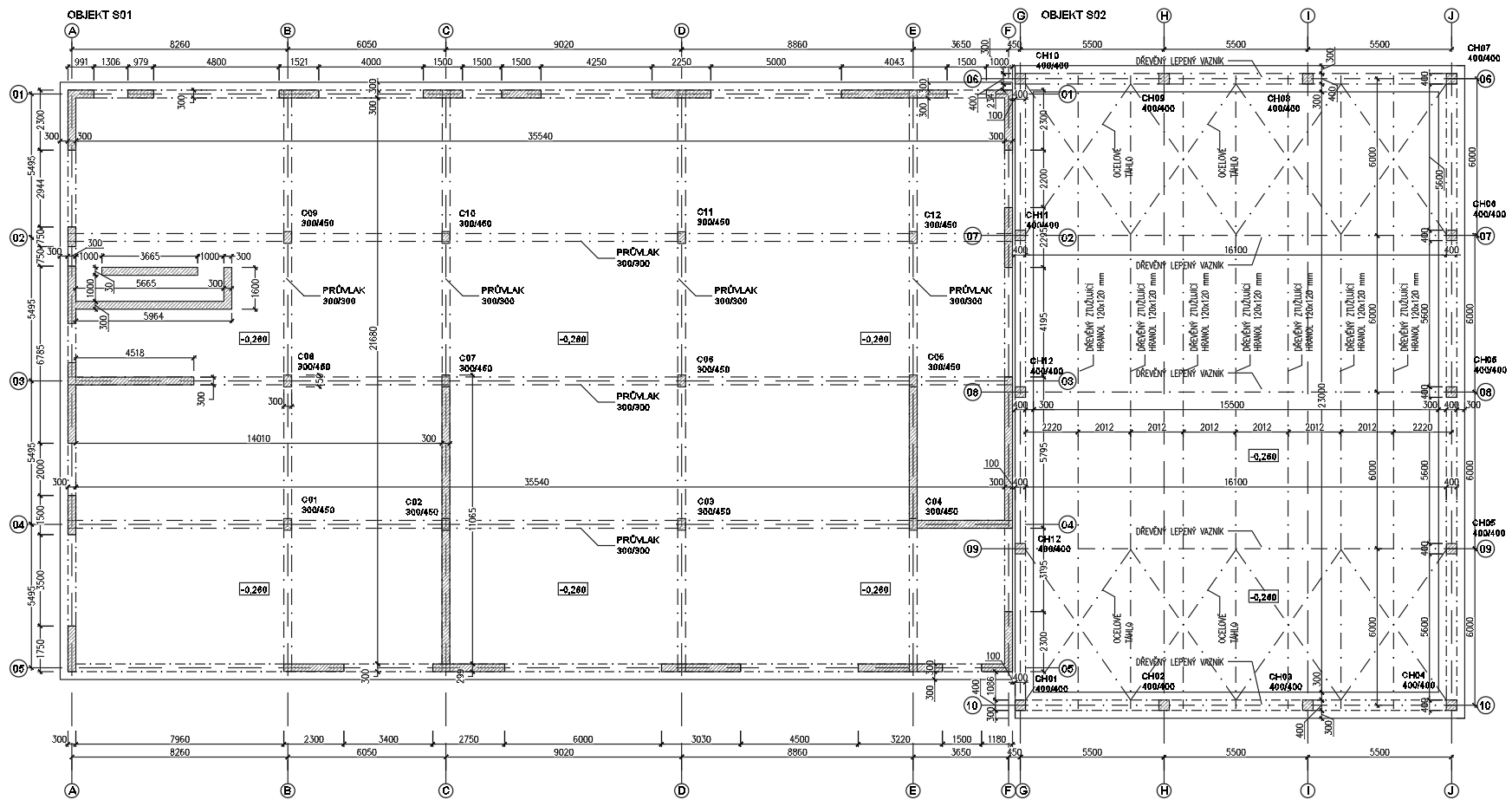 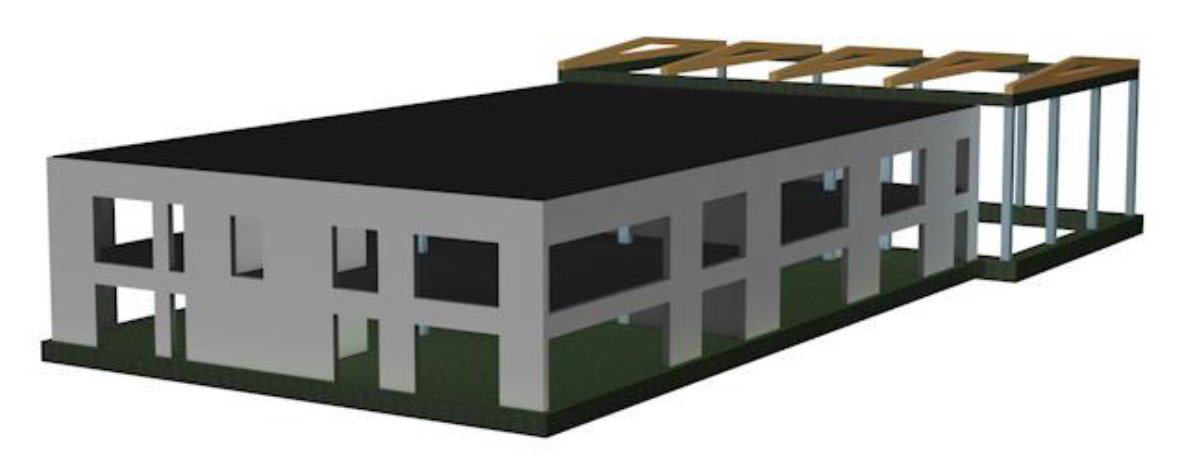 Zdroj: vlastní
Statické schéma
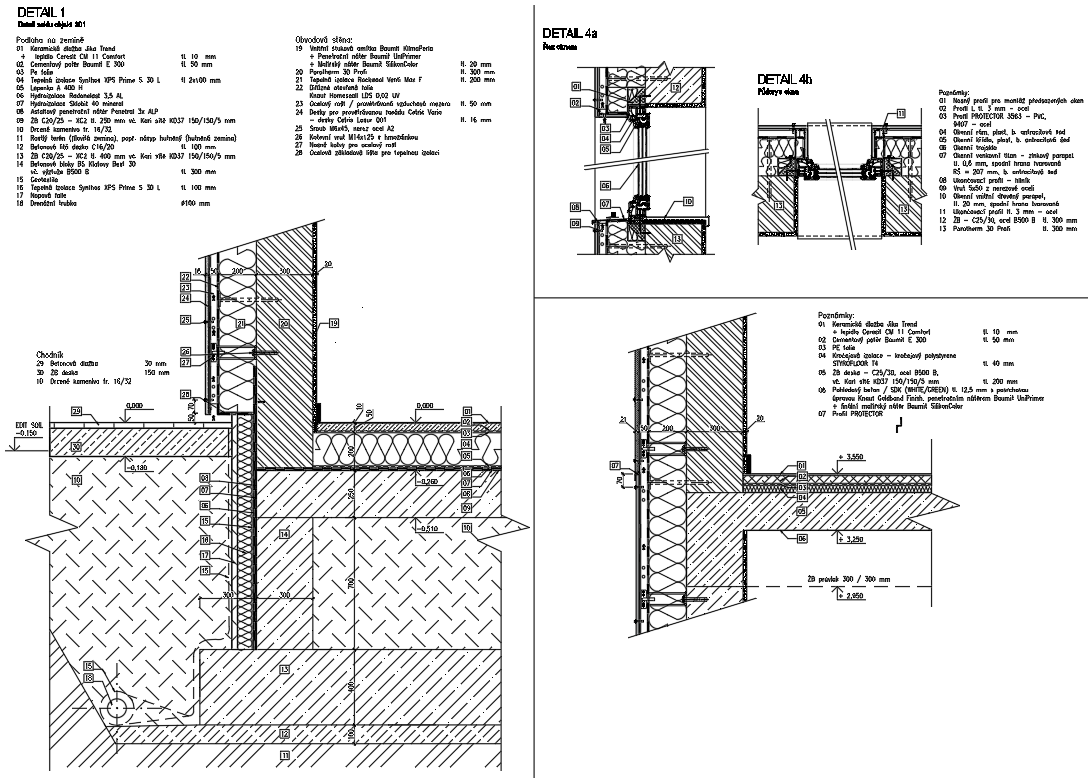 Zdroj: vlastní
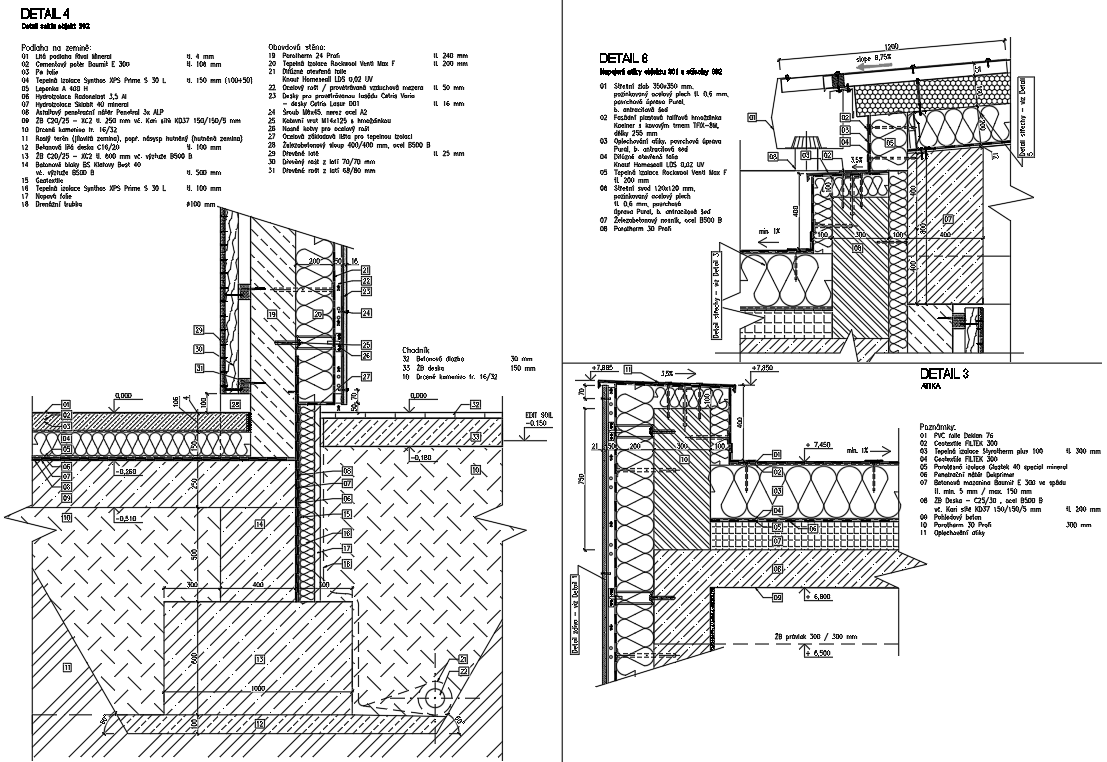 Zdroj: vlastní
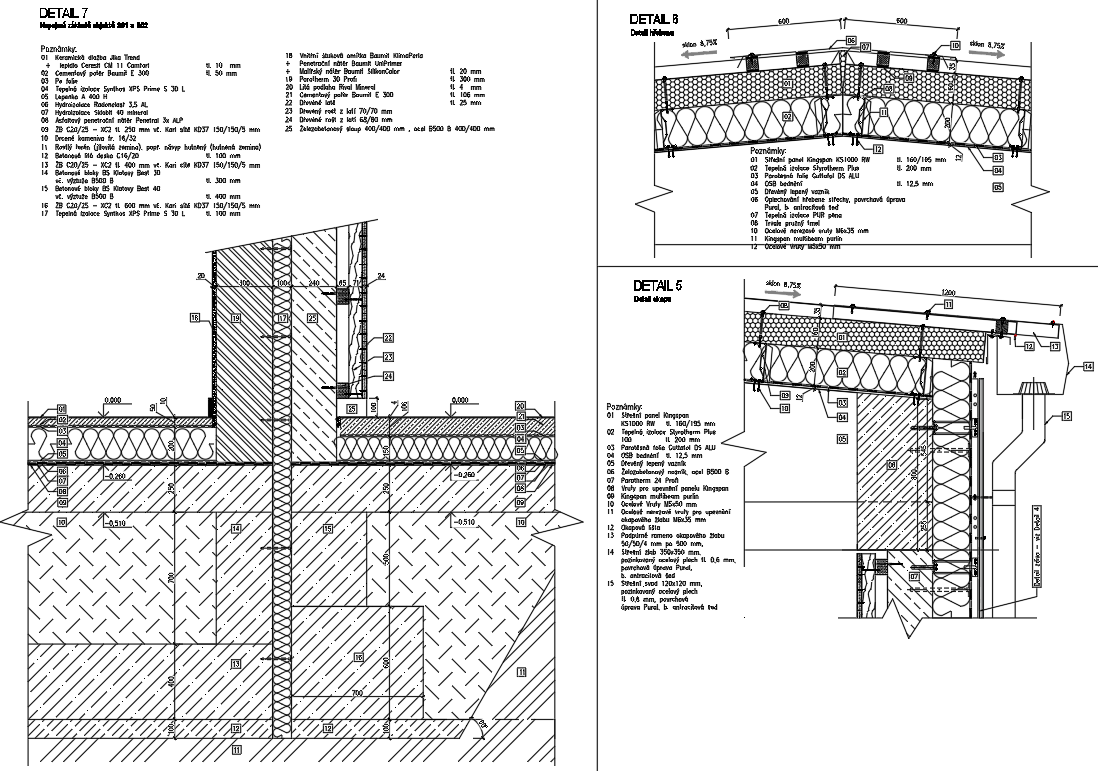 Detail provětrávané fasády
Zdroj: vlastní
Technika prostředí stavby
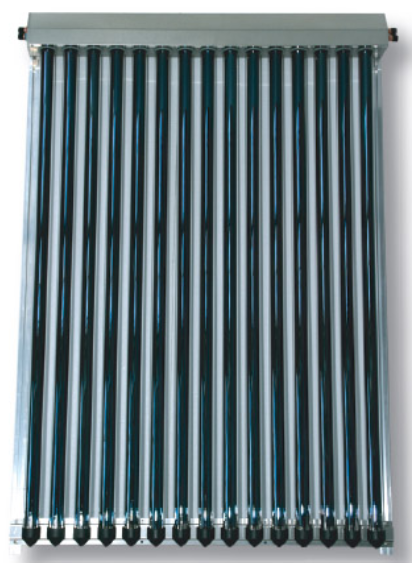 Solární trubicové kolektory KTU S 15, hrubá plocha trubic 2,64 m2, 8 kusů.
Centrální parovodní vytápění města Klatov – výměník tepla typu G-MAT, výkon 90 KW. 
Akumulační nádrž o objemu 4000 l.
Voda – Šumavské vodovody                    a kanalizace a.s.
Splašková kanalizace – Šumavské vodovody a kanalizace a.s.
Dešťové vody – akumulační jímka          o objemu 42,5m3 s přepadem do vsakovacího objektu o rozměrech 15x15 m a výškou 0,95 m.
Dvě rekuperační jednotky Duplex Multi-N.
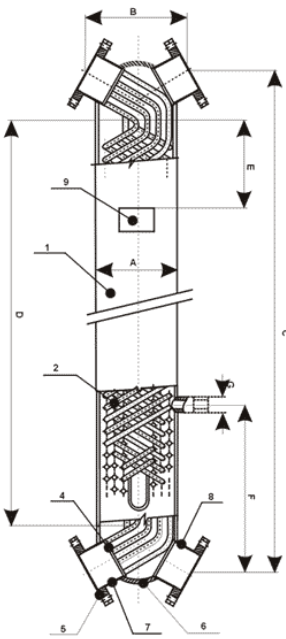 Zdroj: alter-eko.cz
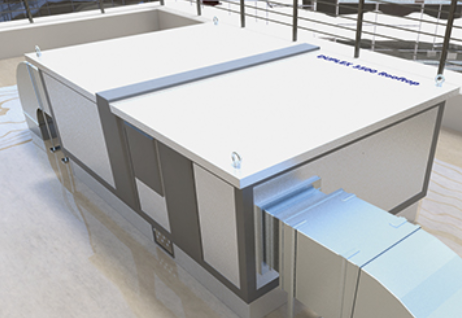 Zdroj: g-mar.cz
Zdroj: atrea.cz
Posouzení tepelně – technických vlastností konstrukcí
Zdroj: vlastní
Porovnání s doporučenou hodnotou Un20 dle ČSN 73 0540-2 (2011).
Obálkové konstrukce budovy spadají do kategorie                         B – velmi dobré.
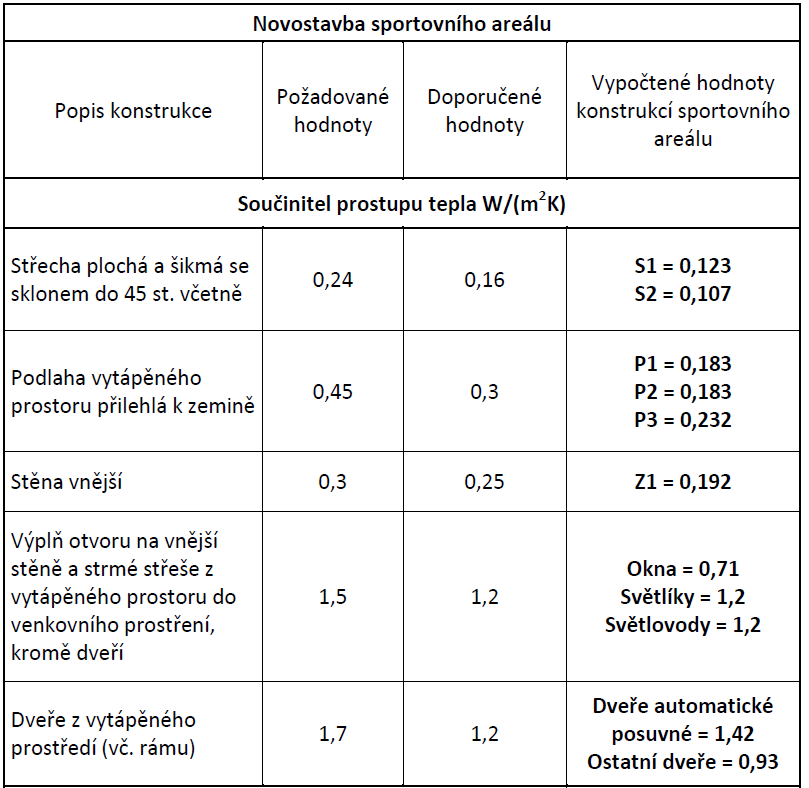 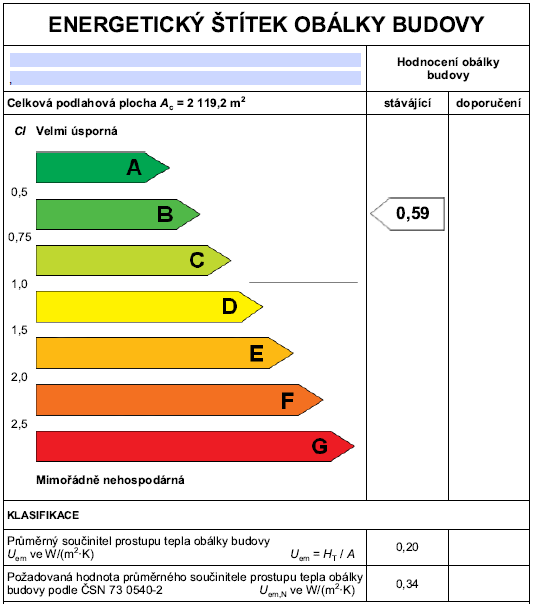 Komplexní vyhodnoceníobjektu
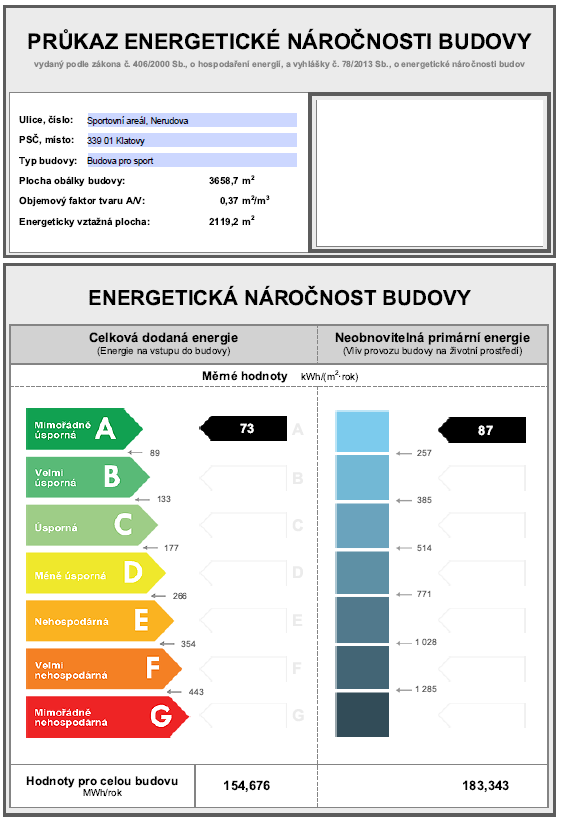 Dle celkové hodnoty dodané energie 73 kWh/(m2.rok) spadá objekt do třídy energetické náročnosti               A – mimořádně úsporná.

Díky potřebě tepla na vytápění budovy 40 kWh/(m2.rok) se objekt řadí mezi nízkoenergetické stavby.
Zdroj: vlastní
Závěr
Zvýšení úrovně kvality sportovního vyžití, jak v dané lokalitě, tak v celém městě.
Dosažení hodnot nízkoenergetického objektu.
Šetrnost k životnímu prostředí.
Návrh může být předložen zastupitelstvu města Klatovy.
Doplňující dotazy vedoucího DP
Proč si autor vybral návrh sportovního areálu? Jaké má autor zkušenosti (pozitivní a negativní) se sportovními areály jak v ČR, tak     v zahraničí?
Jak byla navržena plocha solárních kolektorů (21,1 m2)? Je vyrobená energie plně využita v budově? Jak je nakládáno s případným přebytkem energie? 
S ohledem na citaci na straně 29 (Proč stavět budovy s nízkou spotřebou energie? „Jednoduchá a přímá odpověď zní – protože je to konečně pro stavebníka i pro všechny zúčastněné finančně i jinak výhodné!“) definujte nákladově optimální úroveň. Co jsou budovy      s téměř nulovou spotřebou energie?
Děkuji za pozornost
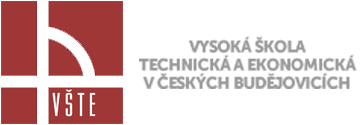 Ústav technicko– technologický
Katedra stavebnictví
Bc. Ondřej Babka
V Českých Budějovicích, červen 2019